Geschichte in fünfDie Bürgerrechtsbewegung in den USA(1955 – 1968)
Überblick
Die Beteiligten
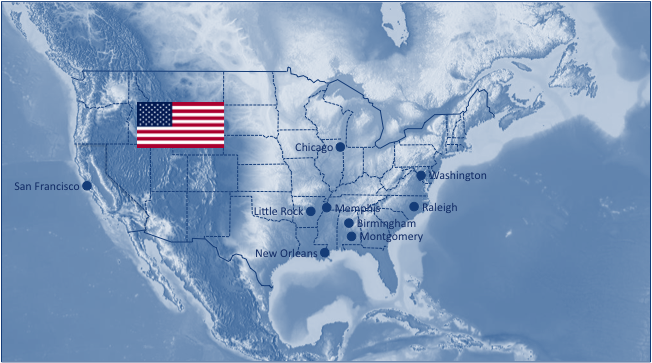 Martin Luther King
(1929 – 1968)
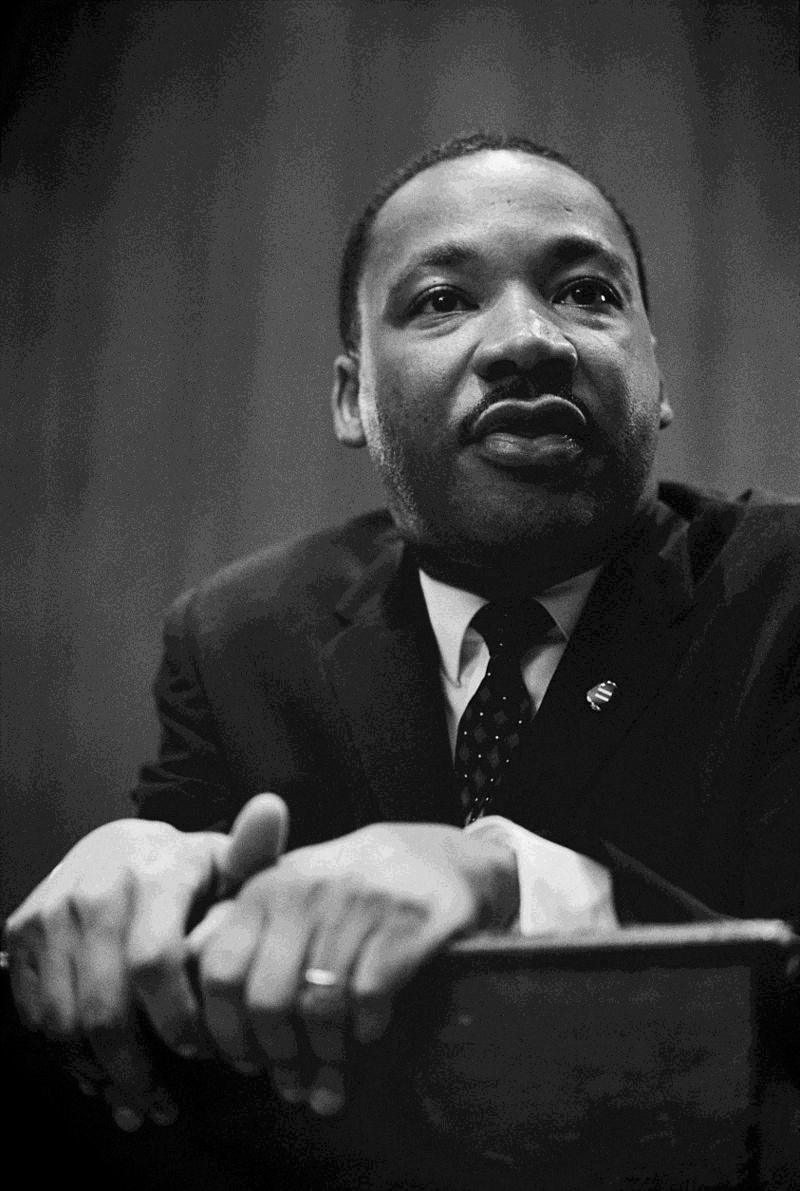 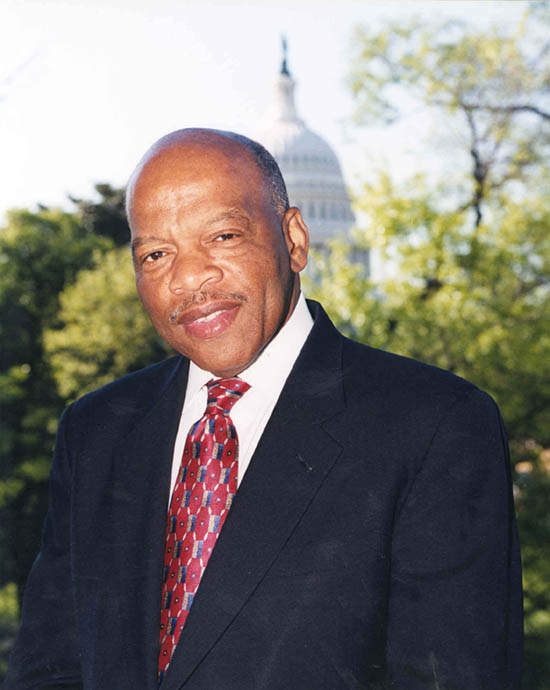 John Lewis
(1940 – )
Datum
1955 – 1968
Ort
Vereinigte Staaten von Amerika
Beginn
Busboykott von Montgomery
Ende
Ermordung von Martin Luther King
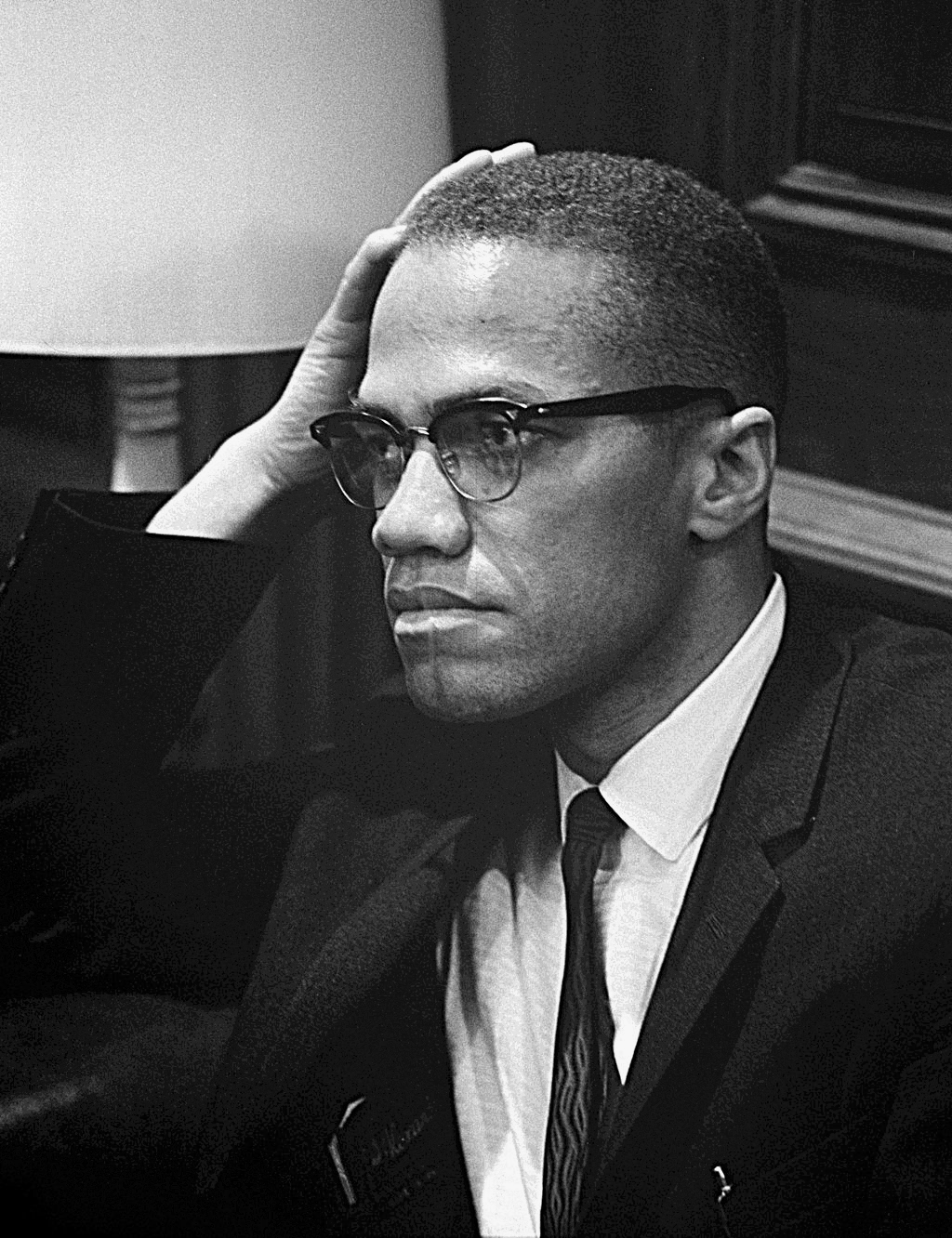 Malcolm X
(1925 – 1965)
2
Hintergrund
Mit dem Ende des Bürgerkrieges wird die Sklaverei in den USA abgeschafft

Schwarze werden während der Reconstruction (Wiedereingliederung der ausgetretenen Staaten in den gesellschaftlichen Entscheidungsprozess einbezogen
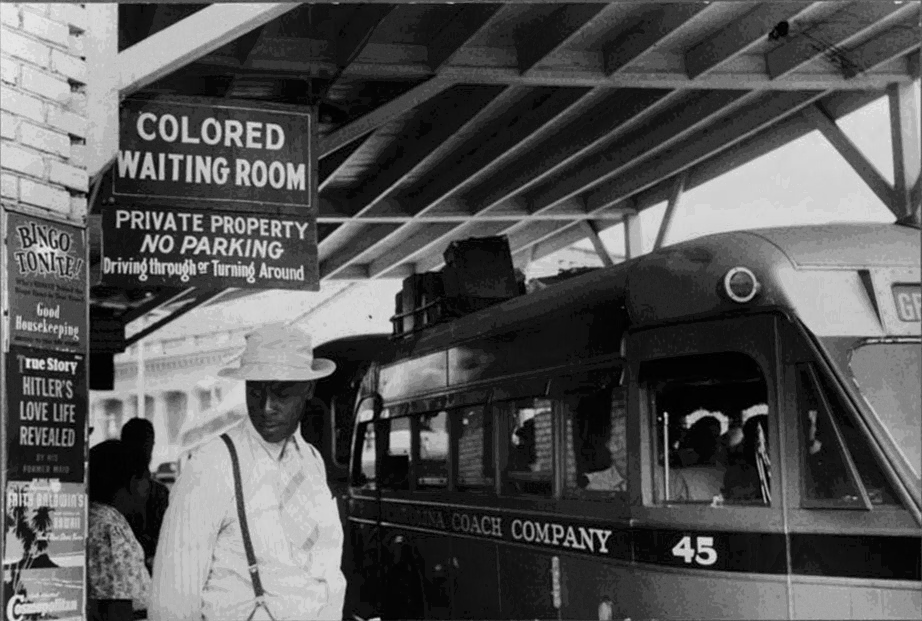 Nach der der Reconstruction (bis 1877) werden die Schwarzen in den Südstaaten durch Staatsgesetze, Einschüchterung & Gewalt diskriminiert

In den Südstaaten gilt Segregation („seperate but equal“)
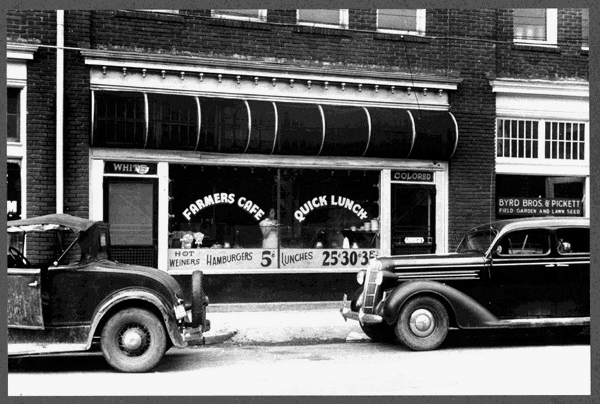 3
17. Mai 1954: Oberstes Gericht hebt die Rassentrennung an staatl. Schulen auf (Brown vs. Board of Education of Topeka)
1946: Oberstes Gericht hebt die Rassentrennung in Bussen auf (Irene Morgan vs. Virgina)
Dez. 1955 – Dez. 1956: Busboykott von Montgomery
Martin Luther King ist Führsprecher & Organisator
02. – 25. Sep. 1957: Little Rock Nine – Bundestruppen setzen den Schulbesuch von Schwarzen an gemischter Schule durch
Verlauf
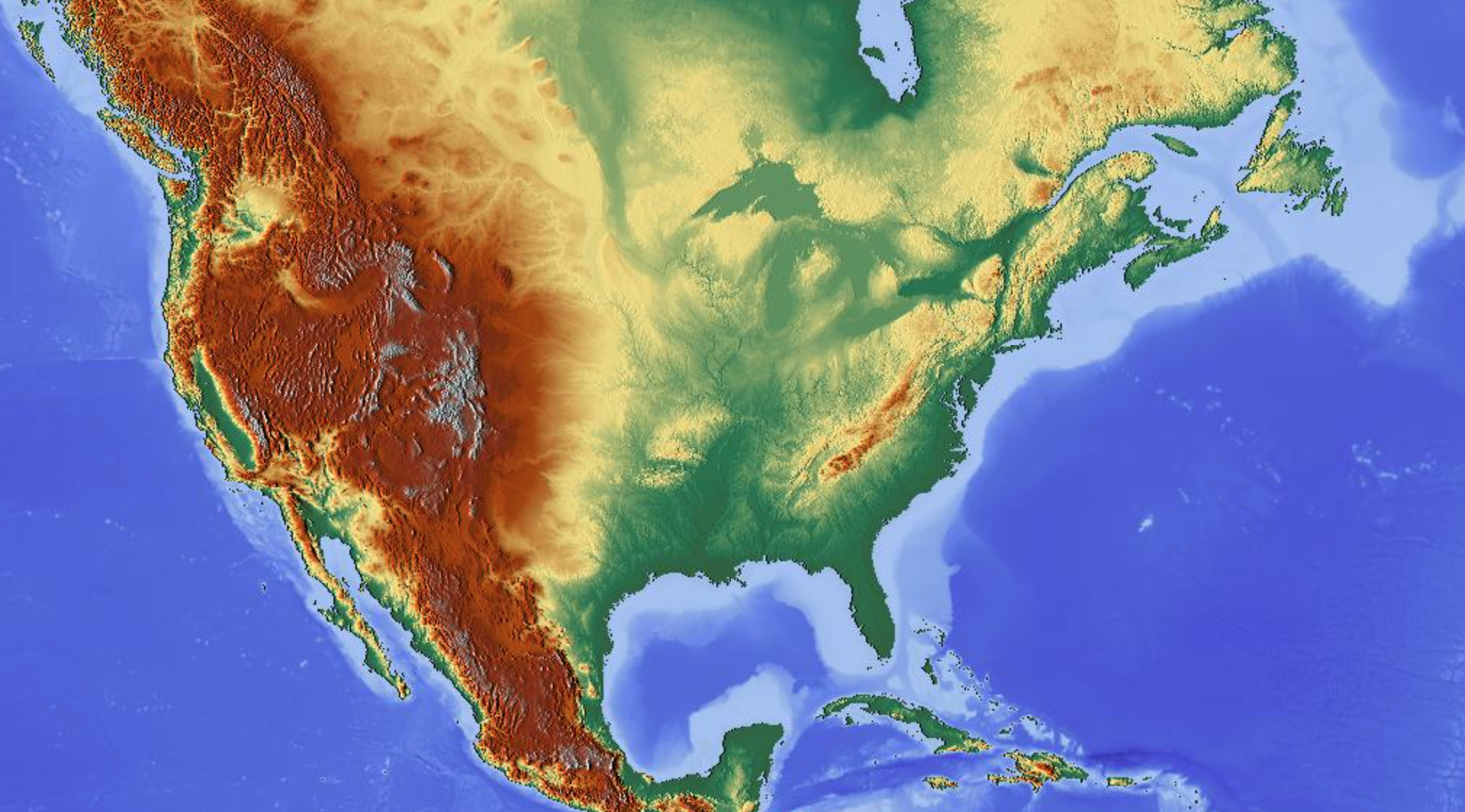 Chicago
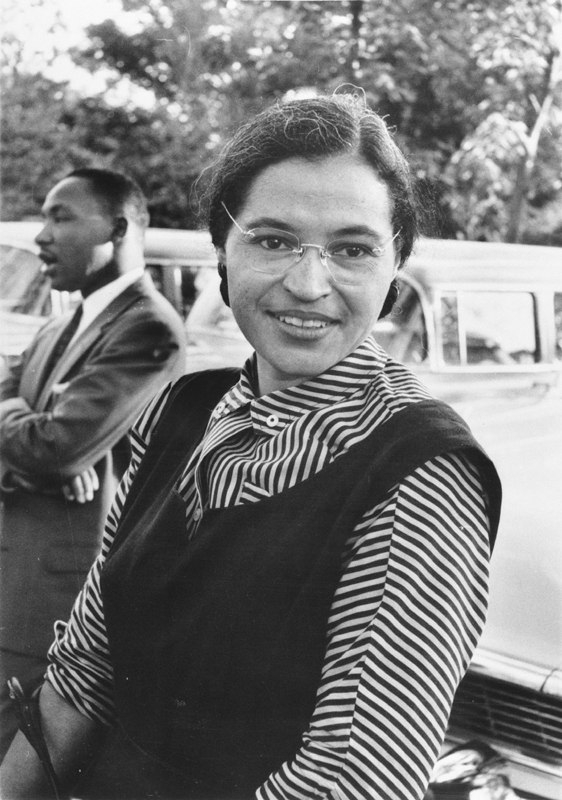 Washington
Memphis
San Francisco
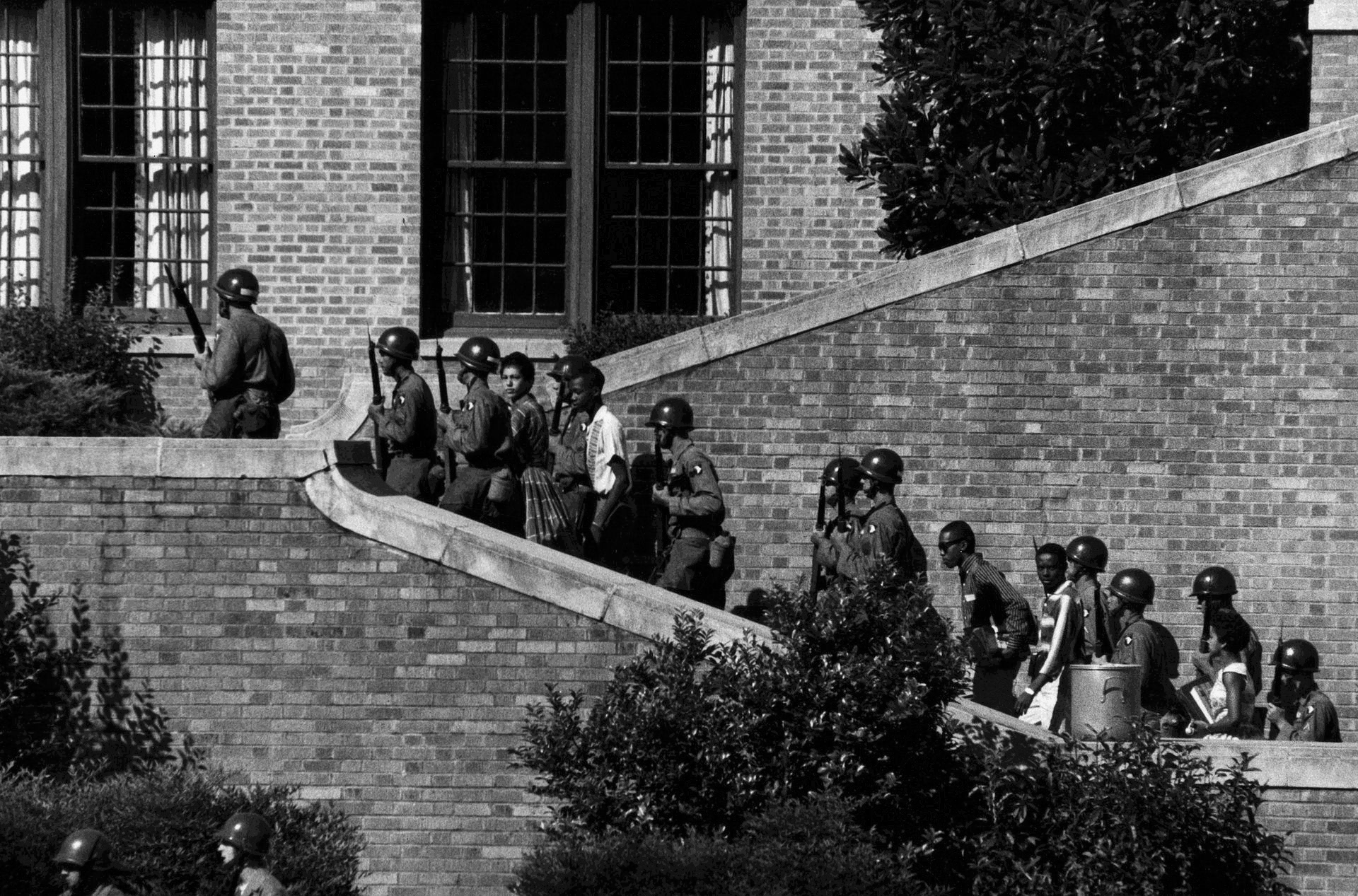 Raleigh
Little Rock
Birmingham
Montgomery
New Orleans
Rosa Parks
4
1962: Aufhebung der Rassentrennung in Bussen wird von staatl. Seite durchgesetzt
1960: Mit Sit-ins beginnt der gewaltlose Widerstand & das Student Nonviolent Coordinating Commitee wird gegründet
04. Mai 1961: 1. Freedom Ride beginnt
Freedom Riders sind Gewalt & Verhaftung ausgesetzt
Verlauf
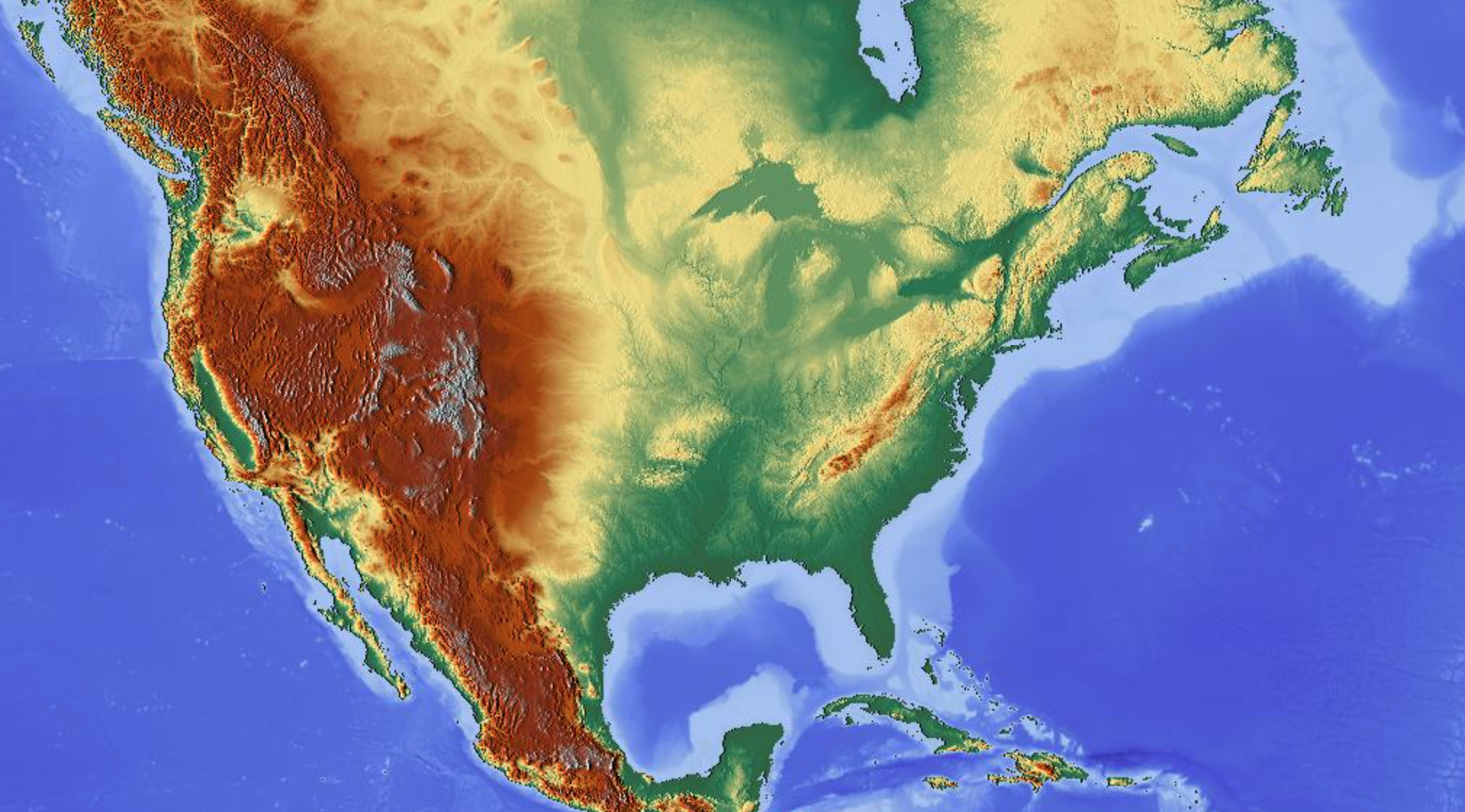 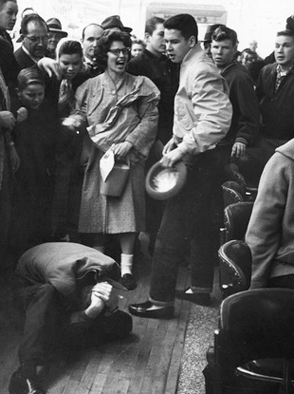 1963 – 1964: Friedliche Demonstranten sind wiederholt rassistischer Gewalt ausgesetzt
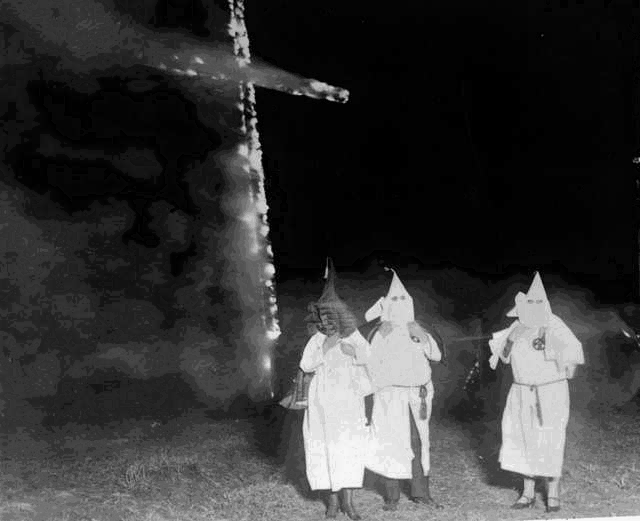 Chicago
Washington
Memphis
San Francisco
Raleigh
Little Rock
Birmingham
Montgomery
New Orleans
Durch die Medienberichterstattung wächst der US-weite Druck zur Aufhebung der Diskriminierung
5
Martin Luther King hält seine berühmte Rede „I have a dream“
07. März 1965: Während des Protestmarsches von Selma nach Montgomery kommt es zum Bloody Sunday
Aug. 1963: Marsch auf Washington mit 250‘000 Teilnehmern
02. Juli 1964: Präsident Johnson unterzeichnet den Civil Rights Act
1965: In Selma behindert der Sheriff die Wahlregistrierung der Schwarzen
06. Aug. 1965: Präs. Johnson unterschreibt den Voting Rights Act
Verlauf
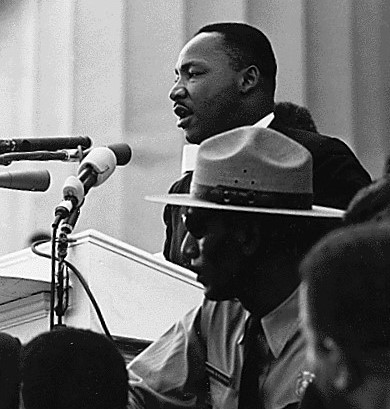 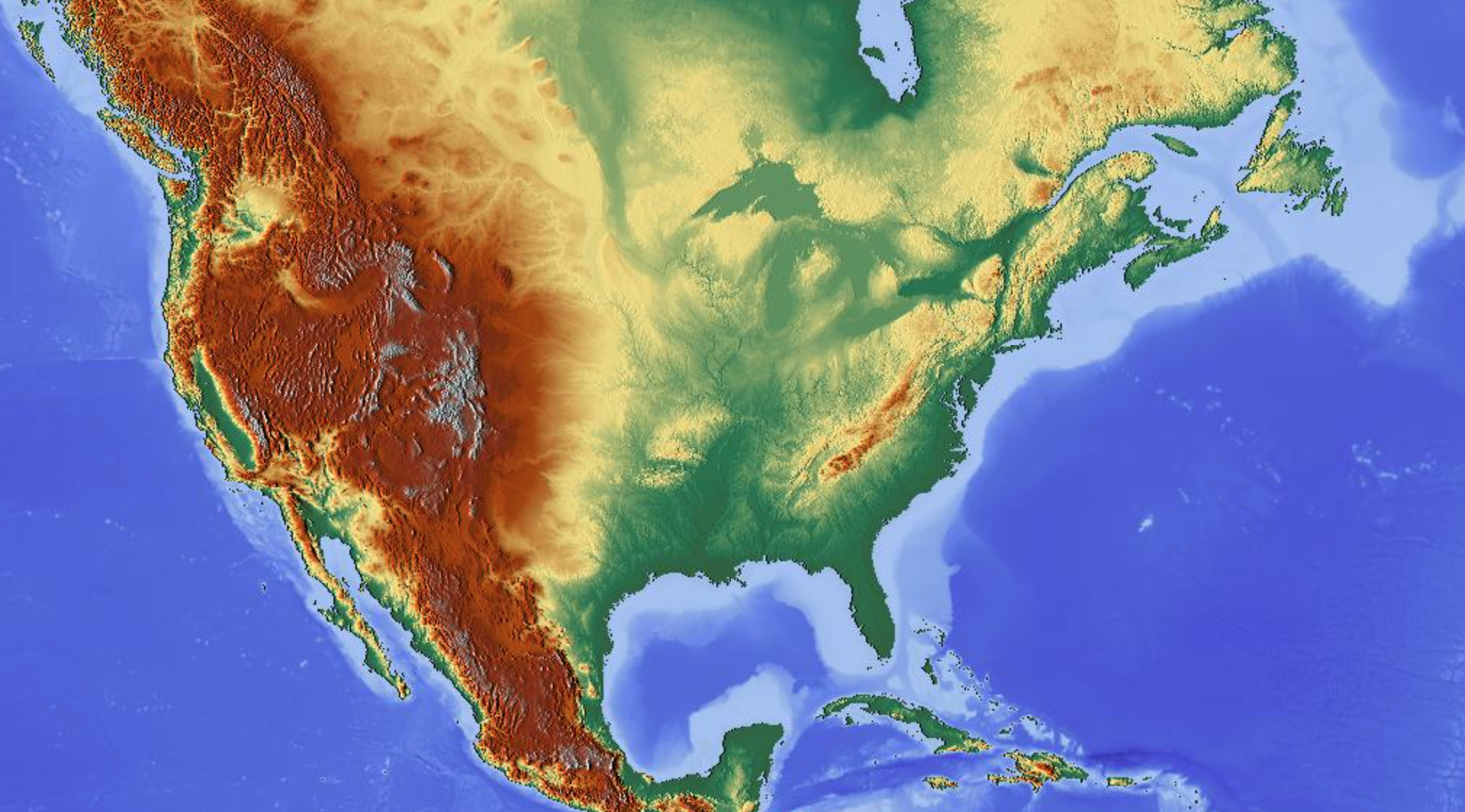 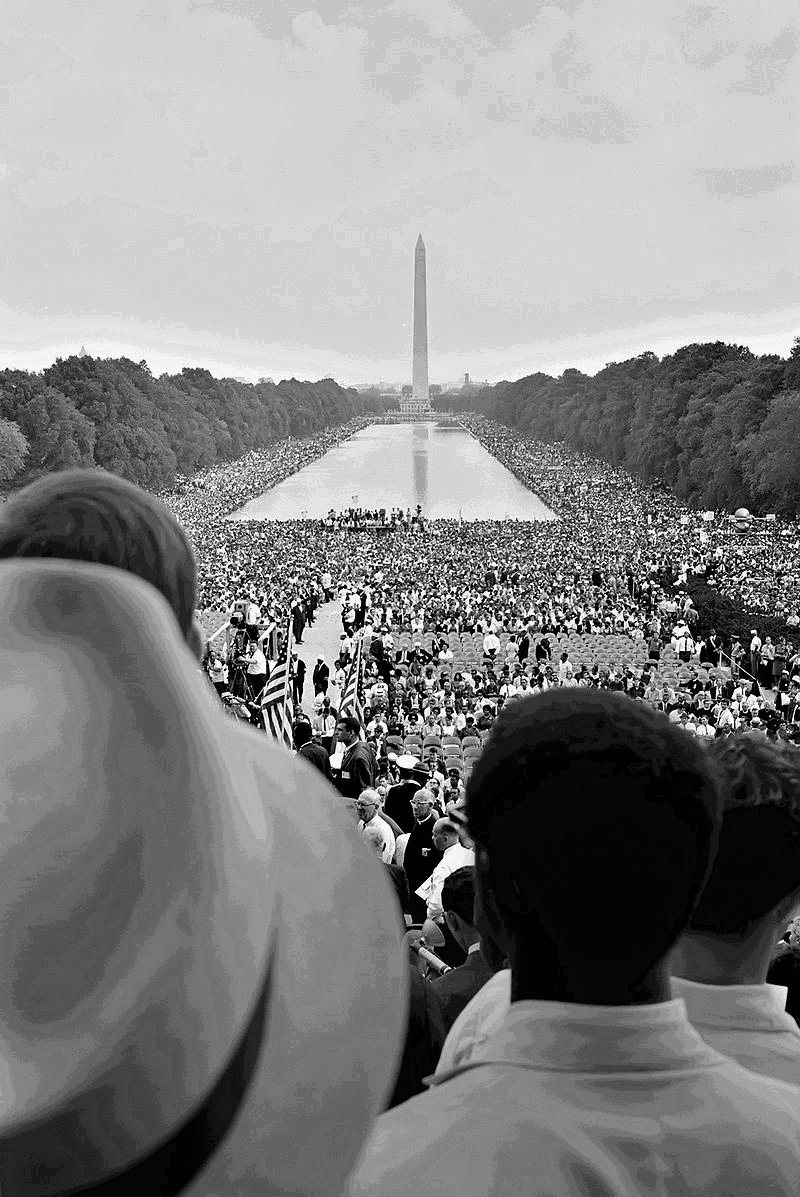 Chicago
Washington
Memphis
San Francisco
Raleigh
Little Rock
Birmingham
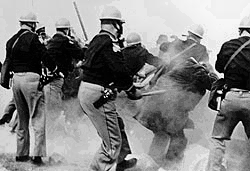 Montgomery
New Orleans
6
04. Apr. 1968: Martin Luther King wird ermordet
Okt. 1966: Die gewalttätige & sozialistische Black Panther Party wird gegründet
Verlauf
1960er: Radikalisierung von schwarzen Bürgerrechtsgruppen & Führungspersonen, z.B. Malcolm X, Stokely Carmichael, Black Power
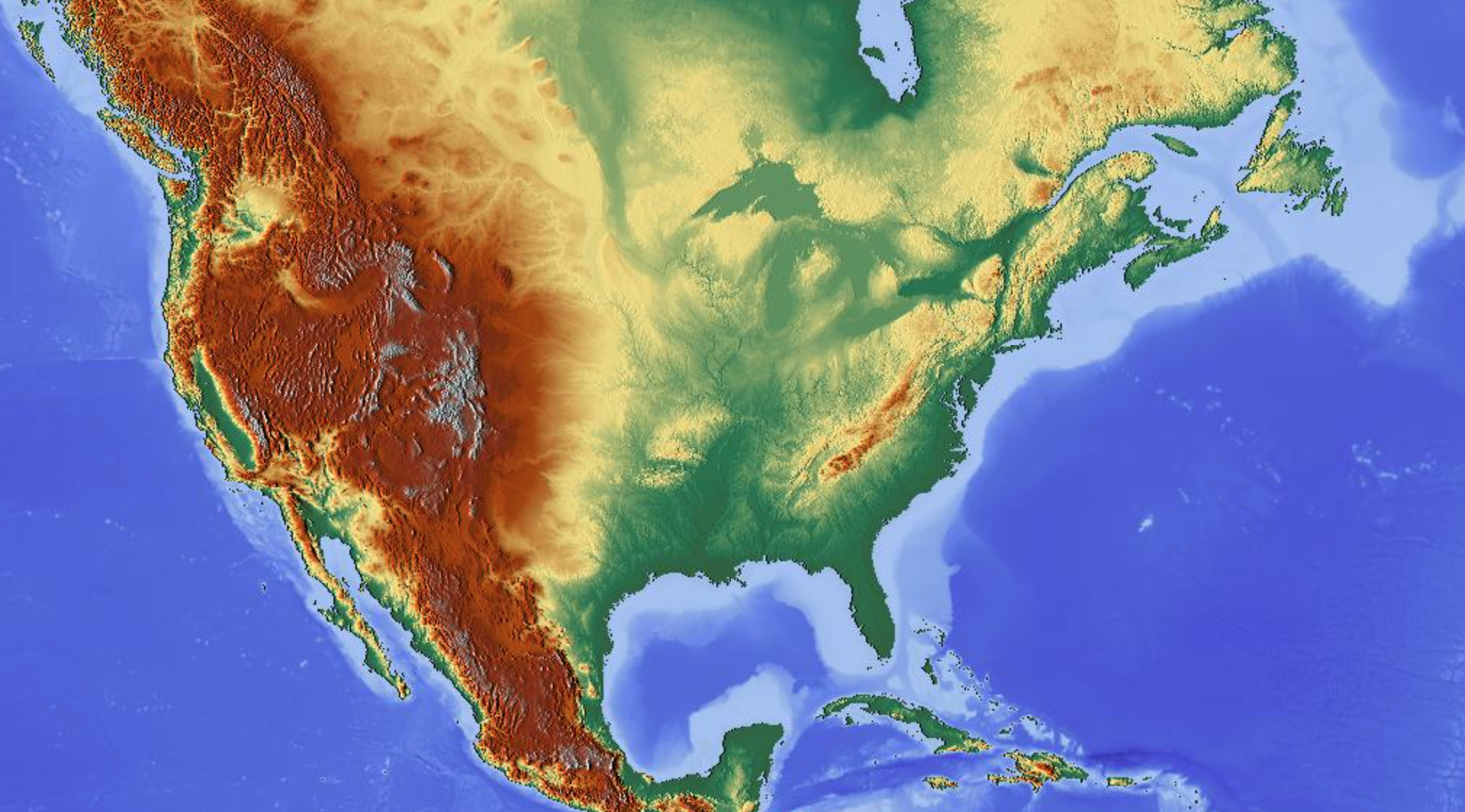 Chicago
Washington
Memphis
San Francisco
Raleigh
Little Rock
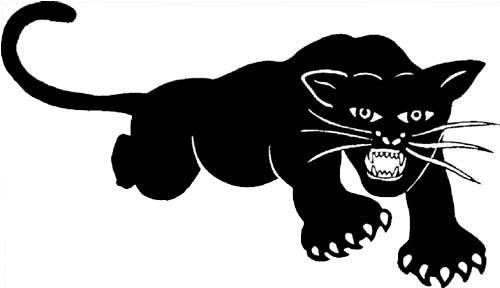 Birmingham
Montgomery
New Orleans
Martin Luther King zeigt teilweise Verständnis
7
Folgen
Mit dem Erfolg der Bürgerrechtsbewegung kann die Rassentrennung & Diskriminierung von Schwarzen (& anderen Minderheiten) in den USA überwunden werden
Beachte jedoch: Wie in fast allen Staaten besteht weiterhin Rassismus auf gesellschaftlicher / informeller Ebene
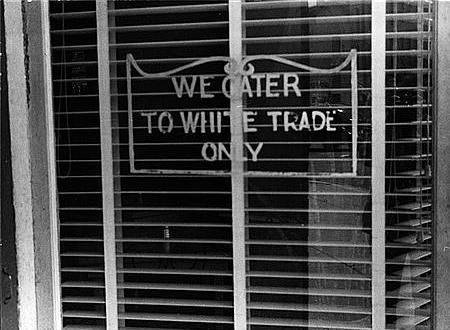 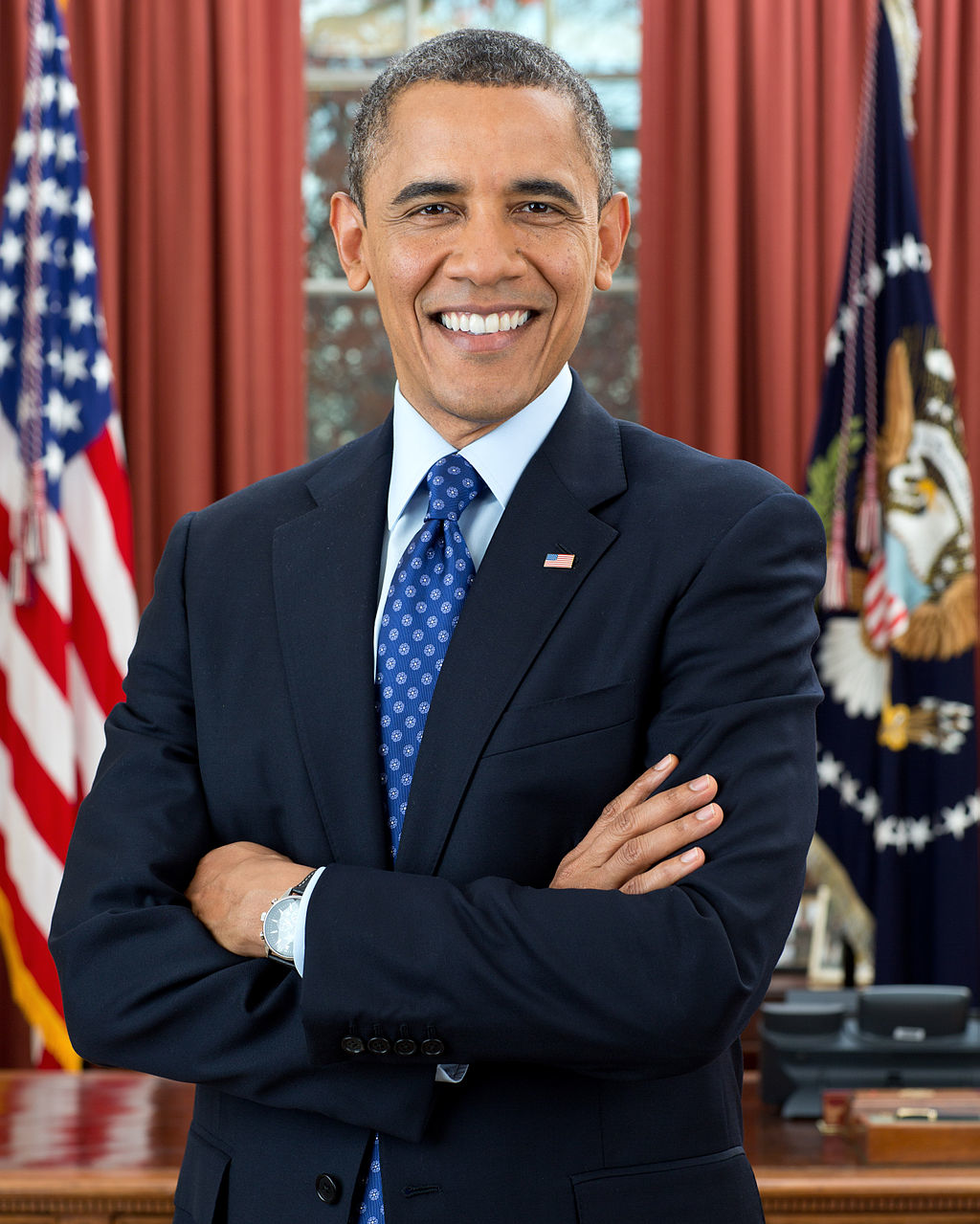 Schwarze (& andere Minderheiten) können aktiv am gesellschaftlichen Entscheidungsprozessen der USA mitwirken
Beispiel: Am 20. Jan. 2009 wird Barack Obama erste afro-amerikanischer Präsident
8
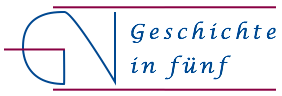 www.geschichte-in-5.de